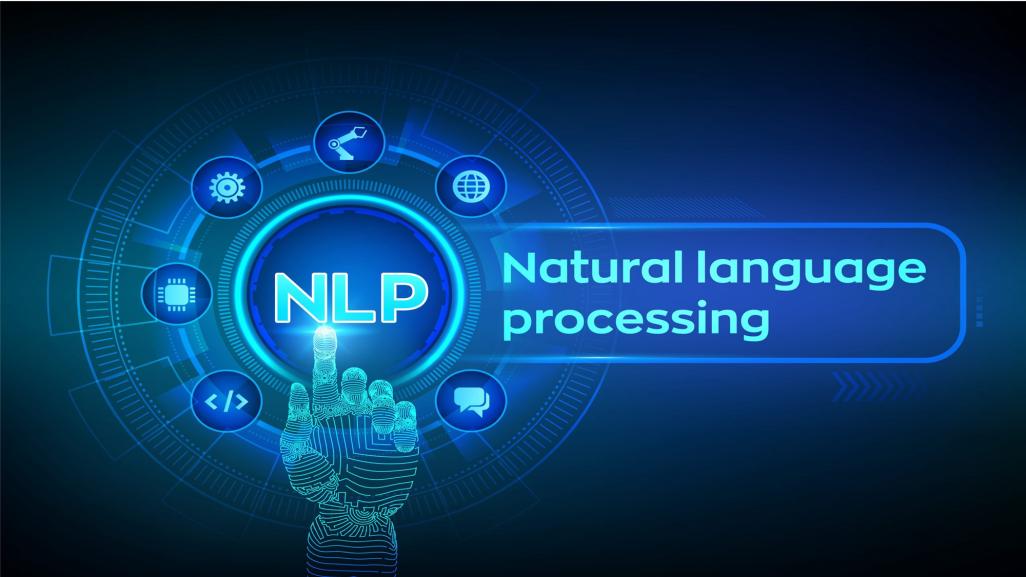 The lecture 13
Neural networks
Machine Learning Basics
Machine learning is a field of computer science that gives computers the ability to learn without being explicitly programmed
Labeled Data
Machine Learning algorithm
Training
Prediction
Learned model
Labeled Data
Prediction
Methods that can learn from and make predictions on data
Types of Learning
Supervised: Learning with a labeled training set
Example: email classification with already labeled emails

Unsupervised: Discover patterns in unlabeled data
Example: cluster similar documents based on text

Reinforcement learning: learn to act based on feedback/reward
Example: learn to play Go, reward: win or lose
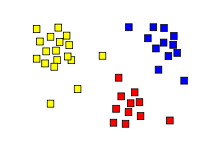 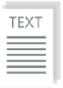 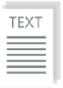 class A
class A
Classification
Clustering
Anomaly Detection
Sequence labeling
…
What is Deep Learning (DL) ?
A machine learning subfield of learning representations of data. Exceptional effective at learning patterns.
Deep learning algorithms attempt to learn (multiple levels of) representation by using a hierarchy of multiple layers
If you provide the system tons of information, it begins to understand it and respond in useful ways.
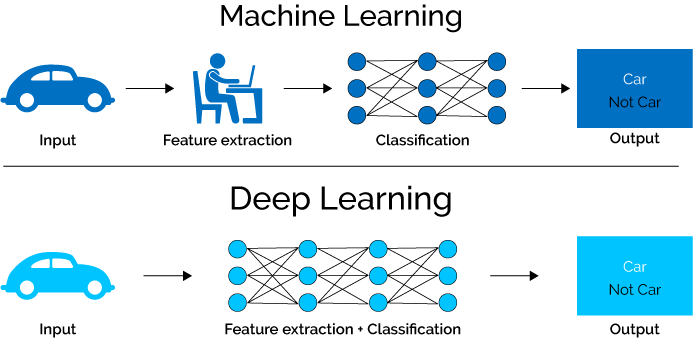 Neural Network Intro
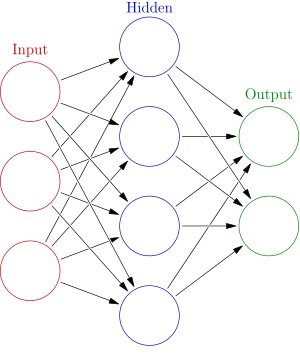 Weights
Activation functions
How do we train?
4 + 2 = 6 neurons (not counting inputs)
[3 x 4] + [4 x 2] = 20 weights 
4 + 2 = 6 biases
26 learnable parameters
Demo
[Speaker Notes: Hyper-parameters]
Training
Sample labeled data
(batch)
Forward it through the network, get predictions
Back-propagate the errors
Update the network weights
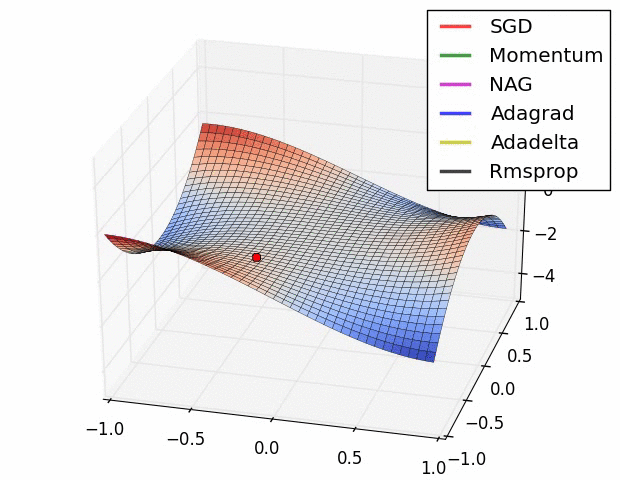 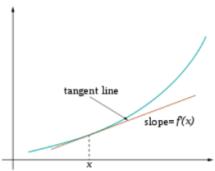 Use error signal to change the weights and get more accurate predictions 
Subtracting a fraction of the gradient moves you towards the (local) minimum of the cost function
Gradient Descent
Review of backpropagation
Update each element of θ
Matrix notation for all parameters
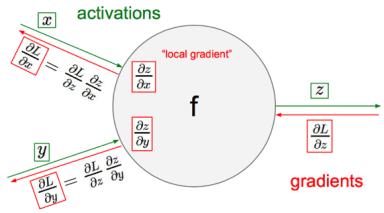 learning rate
Recursively apply chain rule though each node
[Speaker Notes: Adaptive Gradient Algorithm (AdaGrad) that maintains a per-parameter learning rate that improves performance on problems with sparse gradients (e.g. natural language and computer vision problems).
Root Mean Square Propagation (RMSProp) that also maintains per-parameter learning rates that are adapted based on the average of recent magnitudes of the gradients for the weight (e.g. how quickly it is changing). This means the algorithm does well on online and non-stationary problems (e.g. noisy).

Adam realizes the benefits of both AdaGrad and RMSProp.
Instead of adapting the parameter learning rates based on the average first moment (the mean) as in RMSProp, Adam also makes use of the average of the second moments of the gradients (the uncentered variance).
Specifically, the algorithm calculates an exponential moving average of the gradient and the squared gradient, and the parameters beta1 and beta2 control the decay rates of these moving averages.
The initial value of the moving averages and beta1 and beta2 values close to 1.0 (recommended) result in a bias of moment estimates towards zero. This bias is overcome by first calculating the biased estimates before then calculating bias-corrected estimates.]
One forward pass
Text (input) representation
TFIDF
Word embeddings
….
very positive
positive
negative
very negative
Activation functions
Non-linearities needed to learn complex (non-linear) representations of data, otherwise the NN would be just a linear function 











More layers and neurons can approximate more complex functions
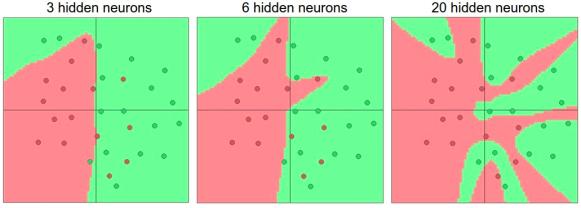 Activation: Sigmoid
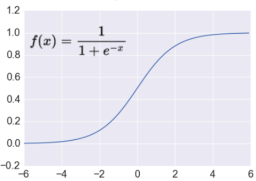 Takes a real-valued number and “squashes” it into range between 0 and 1.
Nice interpretation as the firing rate of a neuron
0 = not firing at all 
1 = fully firing

Sigmoid neurons saturate and kill gradients, thus NN will barely learn
when the neuron’s activation are 0 or 1 (saturate)
gradient at these regions almost zero 
almost no signal will flow to its weights 
if initial weights are too large then most neurons would saturate
Activation: Tanh
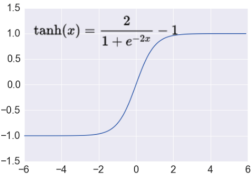 Takes a real-valued number and “squashes” it into range between -1 and 1.
[Speaker Notes: not zero-centered: later layers of processing would be receiving data that is not zero-centered. 
if data coming into a neuron is always positive then the gradient on the weights will be either all be positive, or all negative (depending on the gradient of the whole expression). Could introduce undesirable zig-zagging dynamics in the gradient weight updates. However, once these gradients are added up across a data  batch the final weight update can have variable signs, somewhat mitigating this issue.]
Activation: ReLU
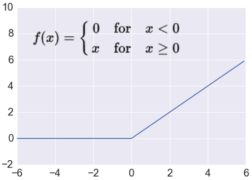 Takes a real-valued number and thresholds it at zero
Most Deep Networks use ReLU nowadays 

Trains much faster
accelerates the convergence of SGD
due to linear, non-saturating form 
Less expensive operations
compared to sigmoid/tanh (exponentials etc.)
implemented by simply thresholding a matrix at zero
More expressive 
Prevents the gradient vanishing problem
[Speaker Notes: ReLU units can “die”
large gradient flowing through a ReLU could cause weights to update in such a way that the neuron will never activate on any datapoint again
gradient flowing through the unit will forever be zero from that point on
With a proper setting of the learning rate this is less frequently an issue]
Overfitting
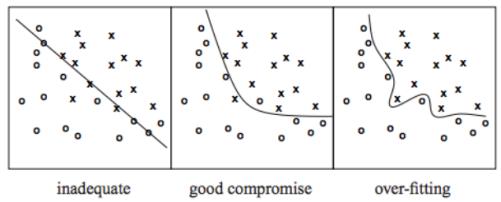 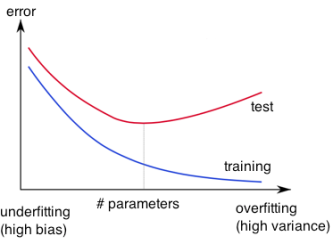 Learned hypothesis may fit the training data very well, even outliers (noise) but fail to generalize to new examples (test data)
Regularization
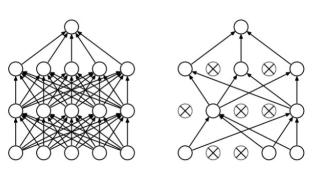 Dropout
Randomly drop units (along with their connections) during training
Each unit retained with fixed probability p, independent of other units 
Hyper-parameter p to be chosen (tuned)
L2 = weight decay
Regularization term that penalizes big weights,added to the objective
Weight decay value determines how dominant regularization is during gradient computation
Big weight decay coefficient  big penalty for big weights
Early-stopping
Use validation error to decide when to stop training
Stop when monitored quantity has not improved after n subsequent epochs
n is called patience
Loss functions and output
Classification
Regression
Training 
examples
Rn x {class_1, ..., class_n} 
(one-hot encoding)
Rn x Rm
Soft-max
 [map Rn to a probability distribution]
Linear (Identity) 
or Sigmoid
Output 
Layer
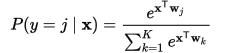 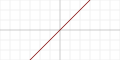 f(x)=x
Cost (loss)
function
Cross-entropy
Mean Squared Error
Mean Absolute Error
[Speaker Notes: Exponentiate to make it positive

MSE has nice mathematical properties which makes it easier to compute the gradient
Because of the square, large errors have relatively greater influence on MSE. 
Therefore, MAE is more robust to outliers since it does not make use of square.]
Convolutional Neural Networks (CNNs)
Main CNN idea for text:
Compute vectors for n-grams and group them afterwards

Example: “this takes too long” compute vectors for: 
This takes, takes too, too long, this takes too, takes too long, this takes too long
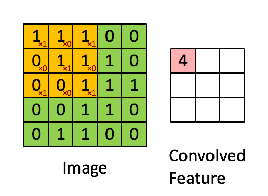 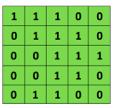 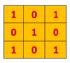 Convolutional 
3x3 filter
Input matrix
[Speaker Notes: http://www.asimovinstitute.org/neural-network-zoo/]
Convolutional Neural Networks (CNNs)
Main CNN idea for text:
Compute vectors for n-grams and group them afterwards
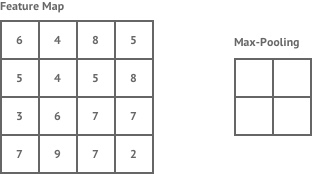 max pool
2x2 filters 
and stride 2
CNN for text classification
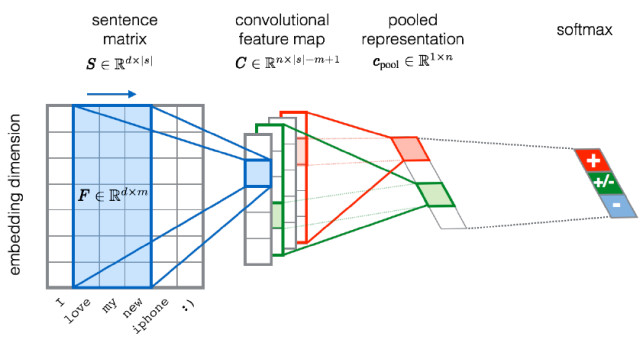 [Speaker Notes: the width m of the convolution filters is set to 5 
n = 300 feature maps
first layer embeds words into low-dimensional vectors.]
CNN with multiple filters
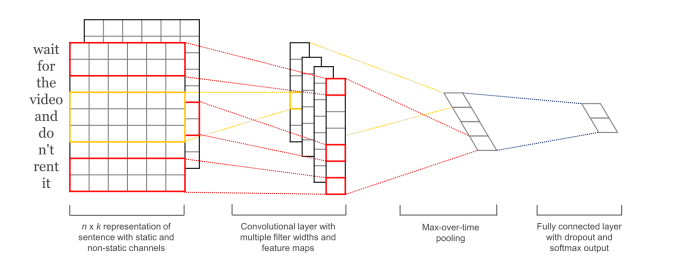 sliding over 3, 4 or 5 words at a time
Recurrent Neural Networks (RNNs)
Main RNN idea for text:
Condition on all previous words
Use same set of weights at all time steps
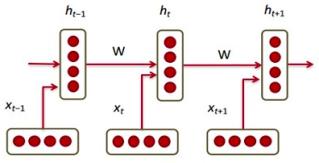 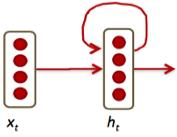 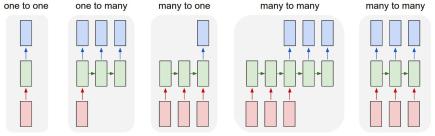 Stack them up, Lego fun!
Vanishing gradient problem
[Speaker Notes: https://pbs.twimg.com/media/C2j-8j5UsAACgEK.jpg]
Bidirectional RNNs
Main idea: incorporate both left and right context output may not only depend on the previous elements in the sequence, but also future elements.
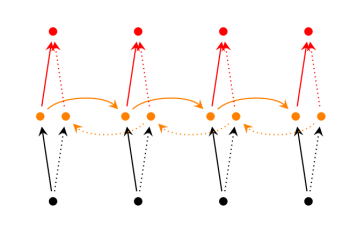 past and future around a single token
Sequence 2 Sequence or Encoder Decoder model
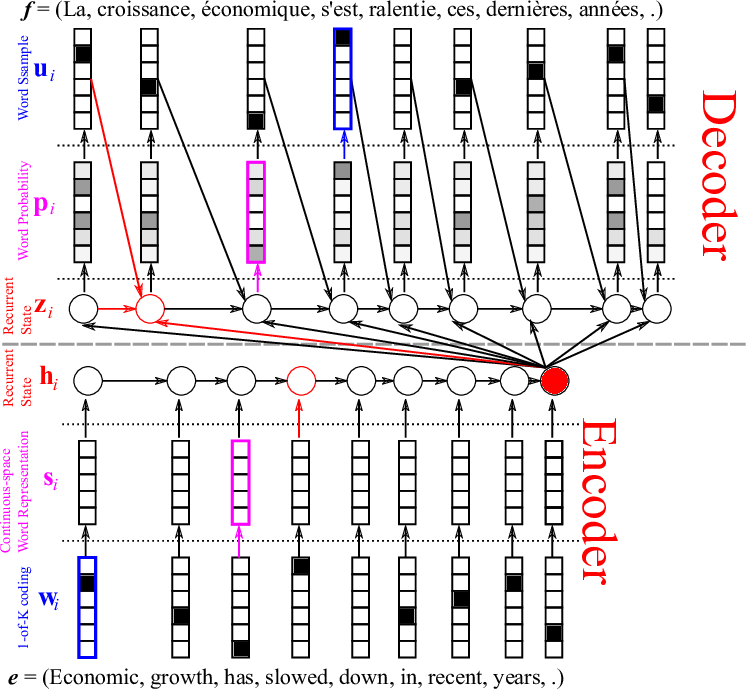 Gated Recurrent Units (GRUs)
Main idea:
keep around memory to capture long dependencies
Allow error messages to flow at different strengths depending on the inputs
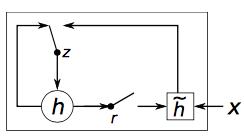 Controls how much of past state should matter now
If z close to 1, then we can copy information in that unit through many steps!
[Speaker Notes: http://colah.github.io/posts/2015-08-Understanding-LSTMs/]
Gated Recurrent Units (GRUs)
Main idea:
keep around memory to capture long dependencies
Allow error messages to flow at different strengths depending on the inputs
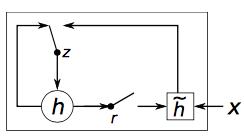 If reset close to 0, ignore previous hidden state (allows model to drop information that is irrelevant in the future)
Units with short-term dependencies often have reset gates very active
Units with long-term dependencies have active update gates z
[Speaker Notes: http://colah.github.io/posts/2015-08-Understanding-LSTMs/]
Gated Recurrent Units (GRUs)
Main idea:
keep around memory to capture long dependencies
Allow error messages to flow at different strengths depending on the inputs
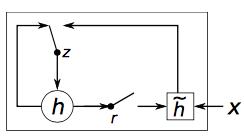 LSTMs are a more complex form, but basically same intuition
GRUs are often more preferred than LSTMs
combines current & previous time steps
[Speaker Notes: http://colah.github.io/posts/2015-08-Understanding-LSTMs/]
Attention Mechanism
Pool of source states
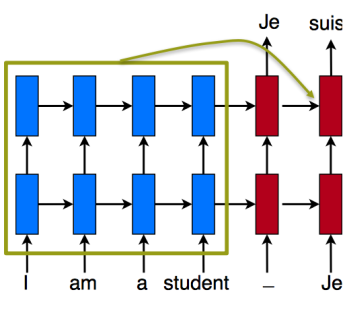 Main idea: retrieve as needed
Attention - Scoring
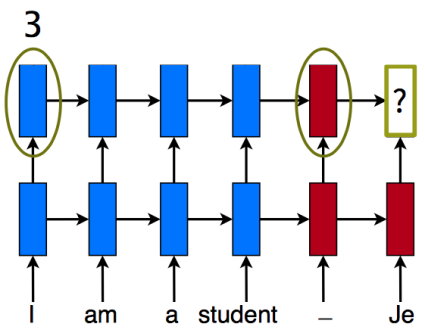 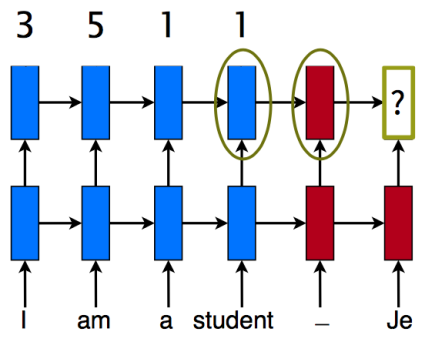 Compare target and source hidden states
Attention - Normalization
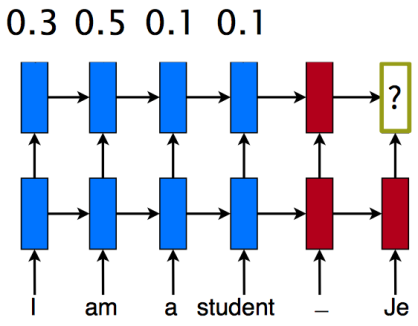 Convert into alignment weights
Attention - Context
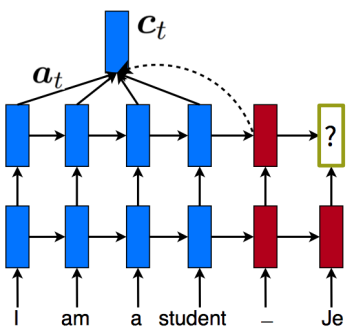 Build context vector: weighted average
Attention - Context
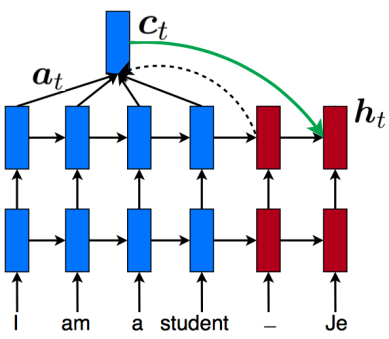 Compute next hidden state